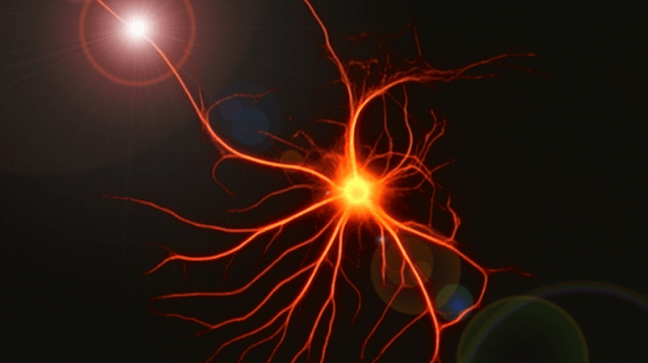 Astrocytic neuroligins control astrocyte morphogenesis and synaptogenesis
Jeff A. Stogsdill, Juan Ramirez, Di Liu, Yong Ho Kim, Katherine T. Baldwin, Eray Enustun, Tiffany Ejikeme, Ru-Rong Ji & Cagla Eroglu
Jacopo Pinto, Paolo Piovani
Neuroligin
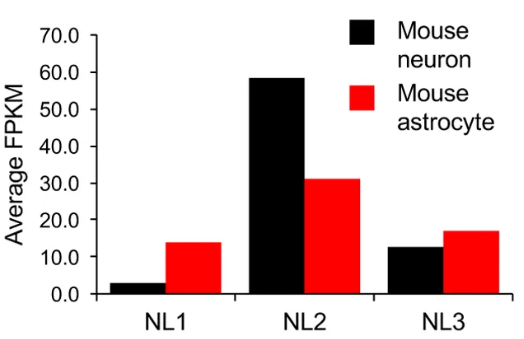 Astrocytes require Neuroligin for complexity
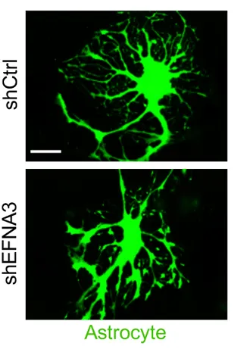 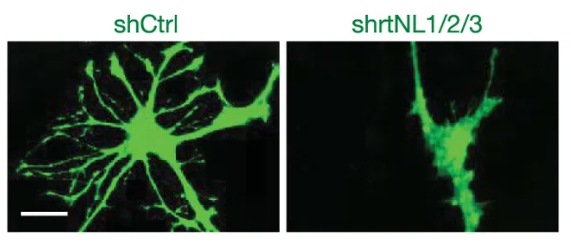 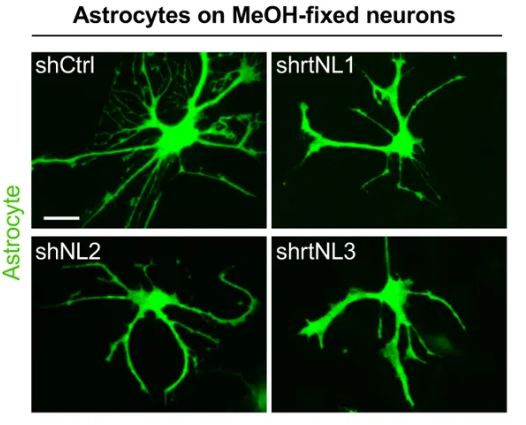 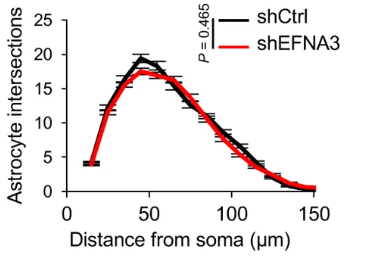 [Speaker Notes: Neuroligin is required for the establishment of neuronal contact-induced astrocyte morphogenesis in vitro​​
​
contacts mediated by the ChoE-like domain of NL1 are required for astrocyte morphogenesis and suggest that interactions between astrocytic neuroligins and neuronal neurexins regulate astrocyte development​]
Astrocytes require Neuroligin for complexity
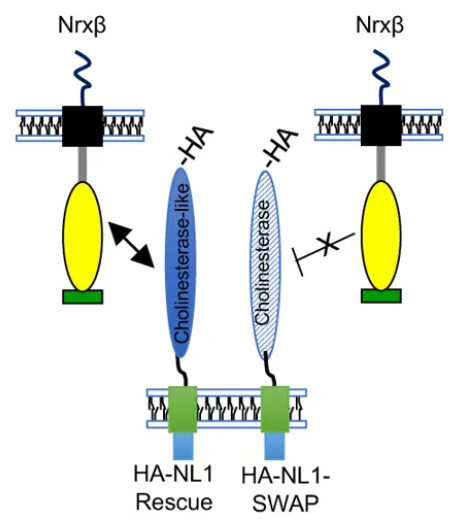 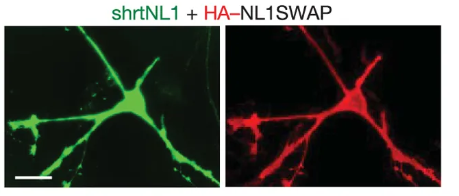 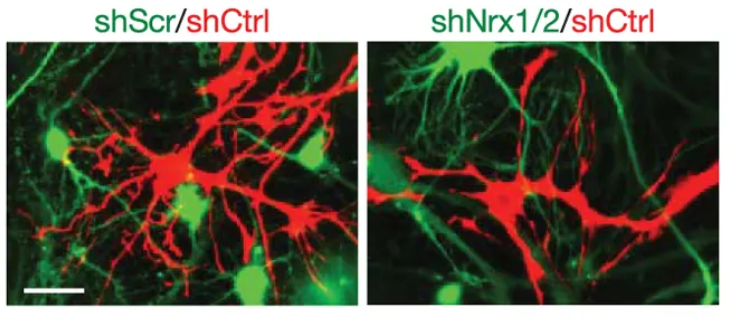 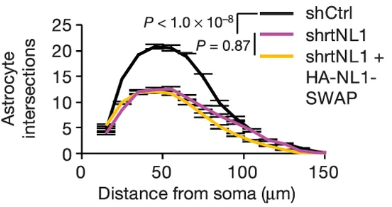 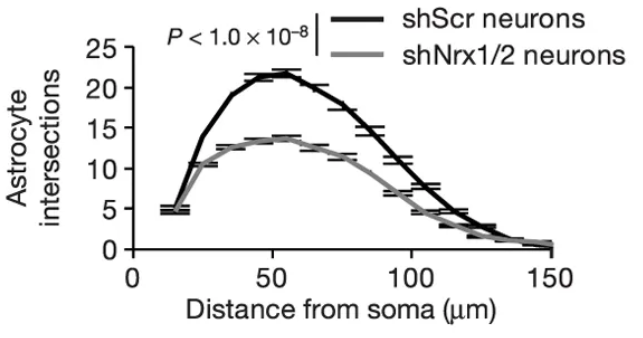 [Speaker Notes: Neuroligin is recuired for the establishment of neuronal contact-induced astrocyte morphogenesis in vitro​​
​
contacts mediated by the ChoE-like domain of NL1 are required for astrocyte morphogenesis and suggest that interactions between astrocytic neuroligins and neuronal neurexins regulate astrocyte development

shNL1]
Astrocytes require Neuroligin for complexity
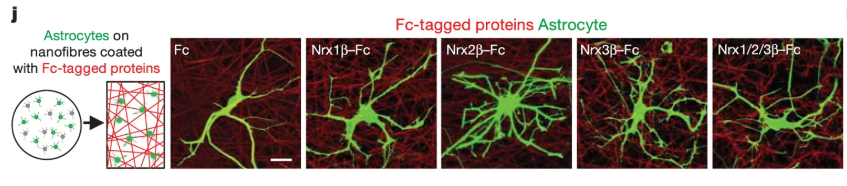 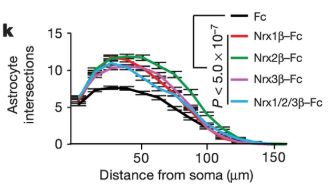 Neuroligins control astrocyte morphology in vivo
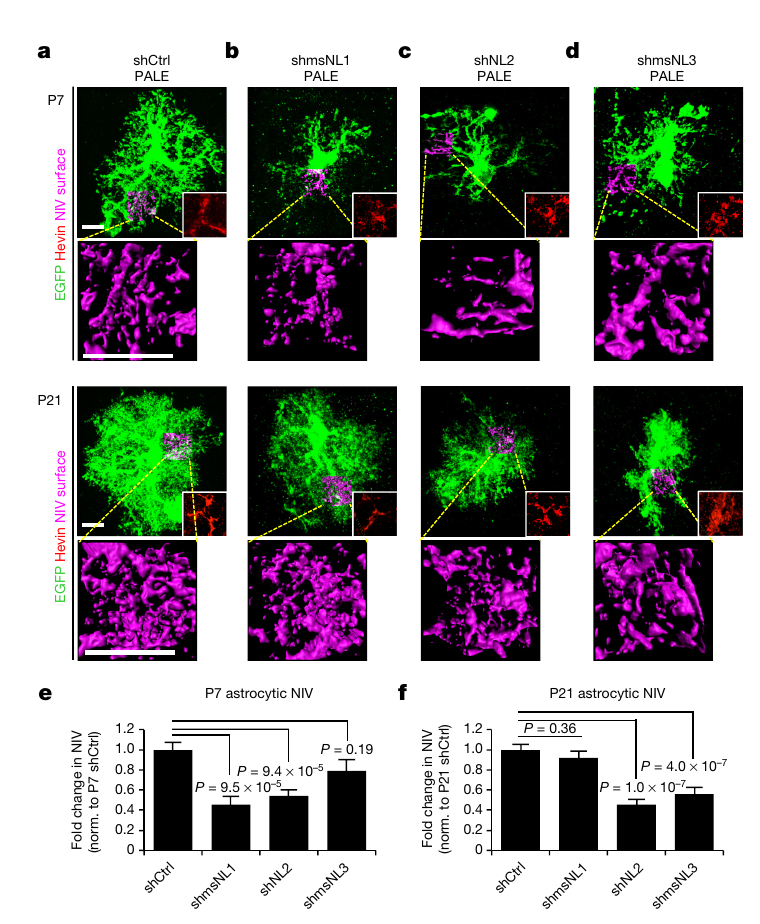 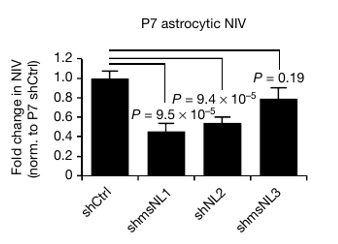 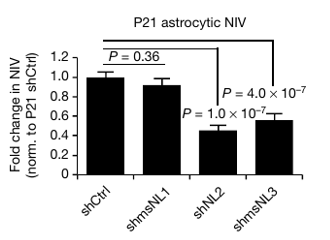 [Speaker Notes: NL1 KD-> reduce NIV at P7 but it is restored at P21

NL2 KD -> restricted NIV at both time point

NL3 KD-> does not affect the astrocyte morphogenesis at P7, but arrests their grow at P21

Neuroligins have temporal role during development]
Neuroligins control astrocyte morphology in vivo
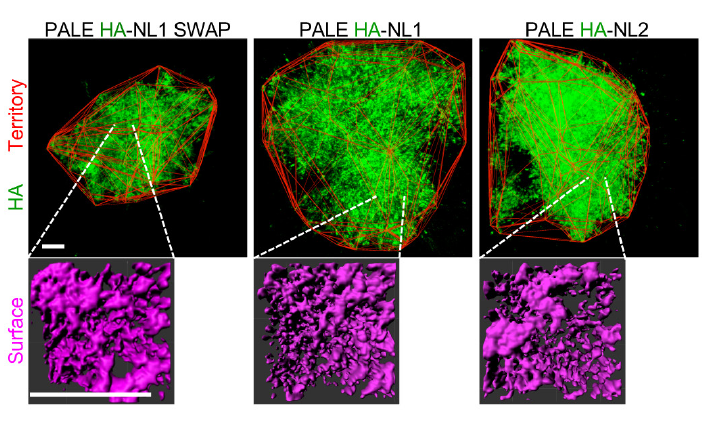 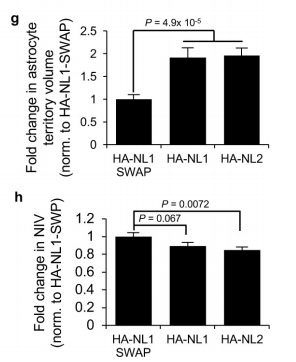 [Speaker Notes: Overexpression of NLs]
Astrocytic NL2 controls synaptogenesis
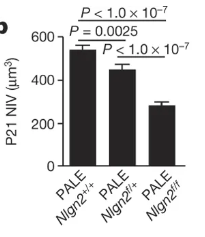 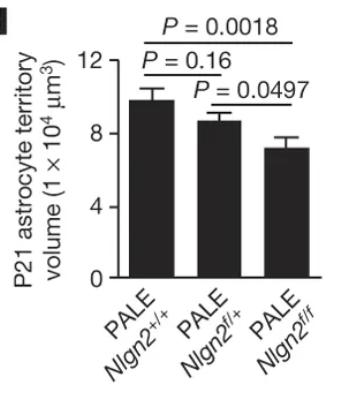 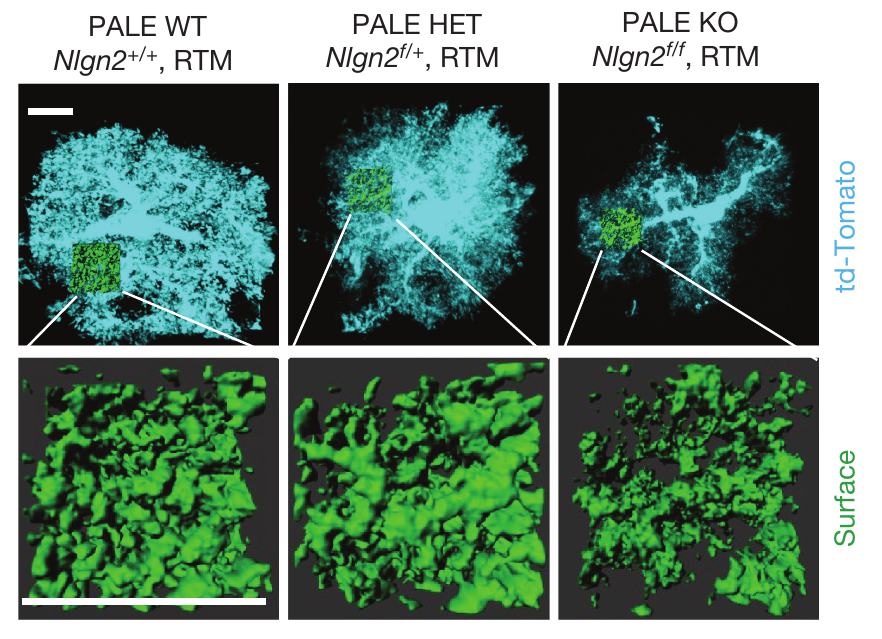 [Speaker Notes: Nlgn2-floxed mice with Gt(ROSA)26Sortm14(CAG-tdTomato)Hze]
Astrocytic NL2 controls synaptogenesis
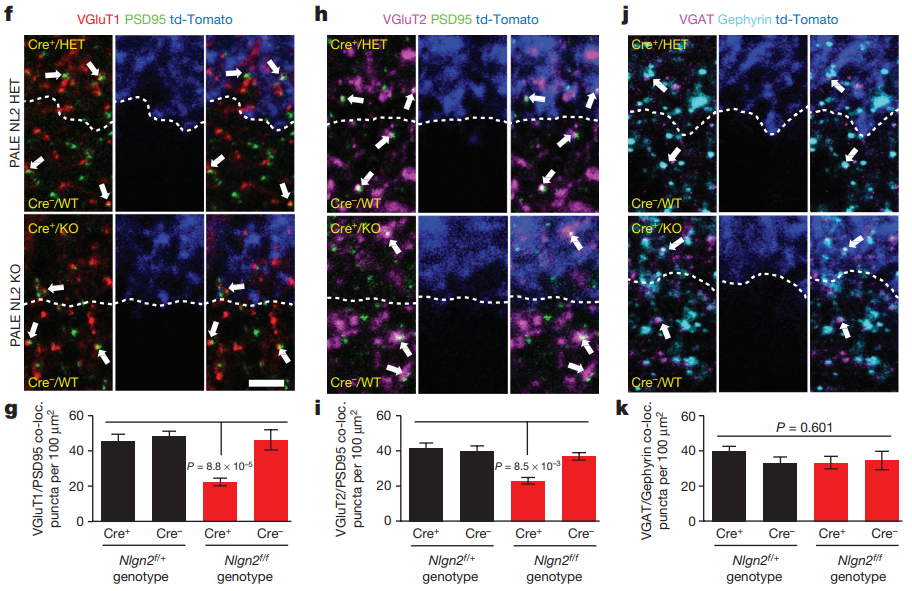 Astrocytic NL2 controls synapse function
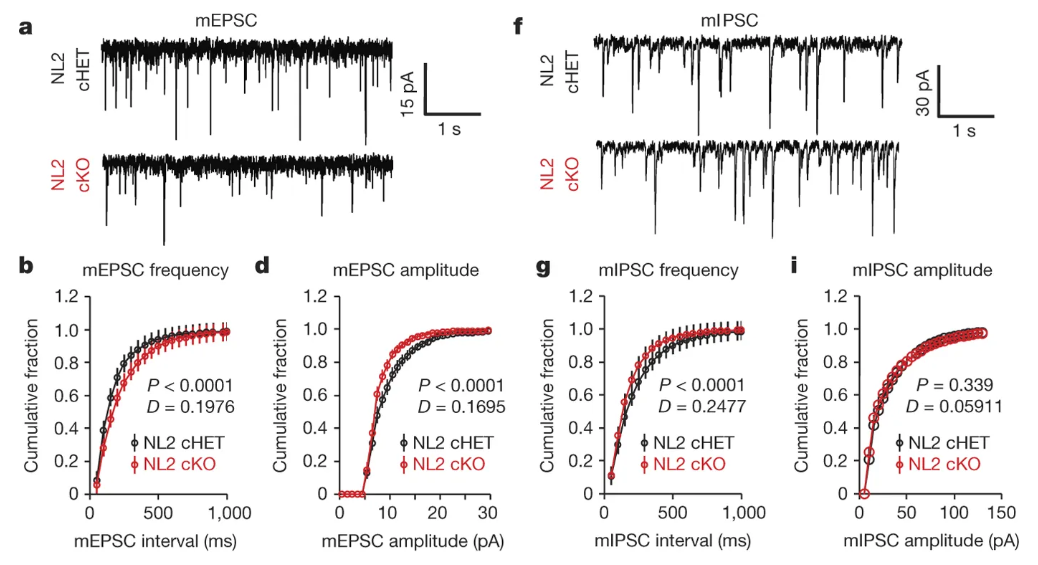 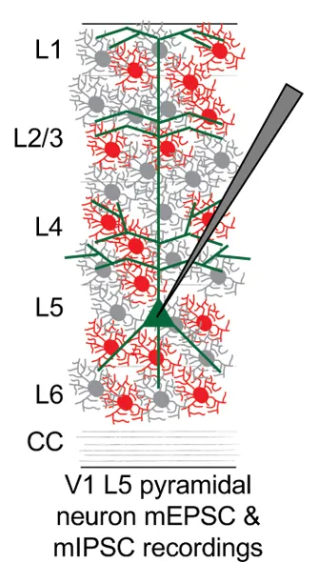 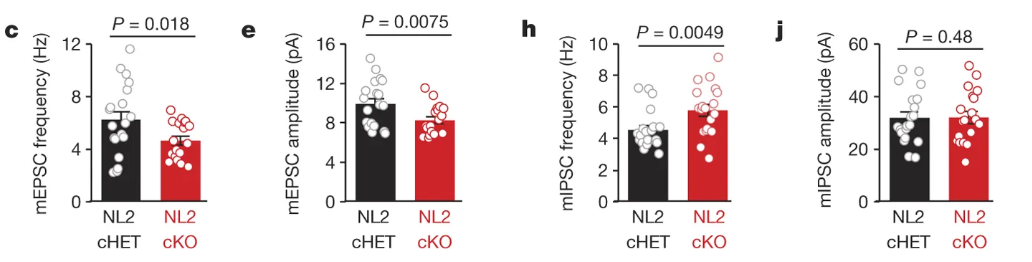 Conclusions:




Astrocyte morphogenesis is triggered by direct contact with neurons in vitro
Interactions with neuronal neurexins are required and sufficient for contact-induced astrocyte morphogenesis in vitro
NL2 has an important function in astrocyte morphogenesis in vivo
NL2 is essential for local regulation of synapse development by controlling the formation and/or maintenance of excitatory synapses 
NL2 has a critical and previously unknown role as a governor of excitatory and inhibitory synaptic function in the cortex
Gene mutations in neuroligins are associated with a number of neurological disorder such as autism and schizophrenia
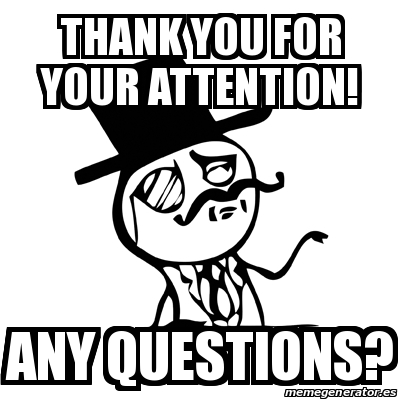